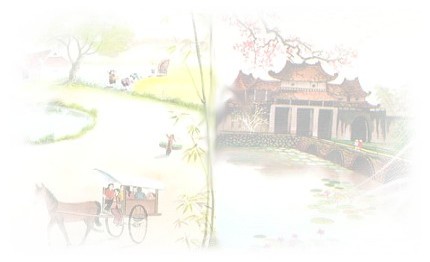 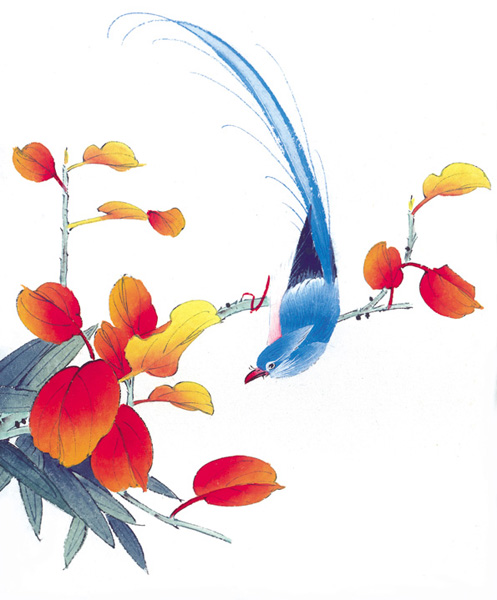 Trường TH- THCS Thế Giới Trể Em
KÍNH CHÀO QUÝ THẦY, CÔ GIÁO 
VÀ CÁC EM HỌC SINH
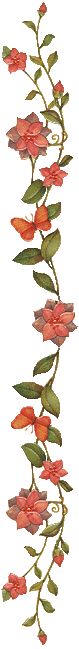 GV :Nguyễn Thị Hoài Thu
Lớp: 7A
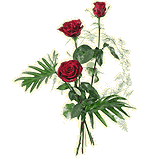 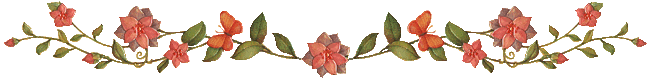 GIỚI THIỆU CHƯƠNG TRÌNH ĐẠI SỐ LỚP 7
GỒM 4 CHƯƠNG:
Chương I: Số hữu tỉ
Chương II: Số thực
Chương III: Một số yếu tố thống kê và xác suất
Chương IV: Biểu thức đại số
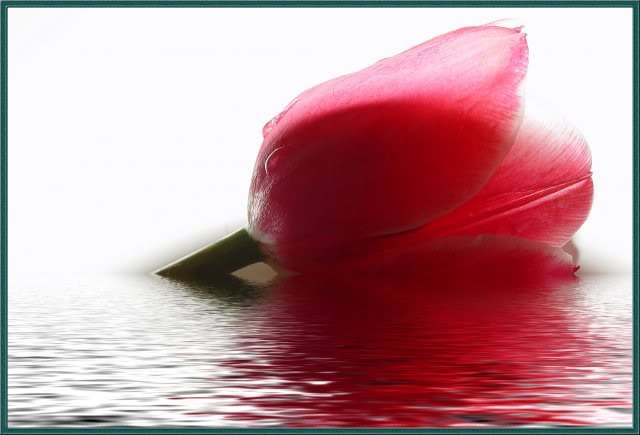 CHUYÊN ĐỀ 1:  SỐ HỮU TỈ
BÀI 1: Tập hợp Q các số hữu tỉ
( 2 TIẾT)
1: Số hữu tỉ.
2: Biểu diễn số hửu tỉ trên trục số.
3: Số đối của số hữu tỉ
4: So sánh các số hữu tỉ.
§1. TẬP HỢP Q CÁC SỐ HỮU TỈ
I: Số hữu tỉ:
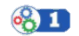 Bài làm:
*Các số trên cô có thể viết dưới dạng phân số, những số như vậy được gọi là số hữu tỉ.
Tập hợp các số hữu tỉ được kí hiệu là: Q
§1. TẬP HỢP Q CÁC SỐ HỮU TỈ
I: Số hữu tỉ:
Bài làm:
Các số trên đều là số hữu tỉ (theo định nghĩa)
Chú ý: Mỗi số nguyên là một số hữu tỉ.
Các phân số bằng nhau là các cách viết khác nhau của cùng một số hữu tỉ.
§1. TẬP HỢP Q CÁC SỐ HỮU TỈ
1
2
3
4
5
6
7
8
4
4
4
4
4
4
4
4
II: Biểu diễn số hữu tỉ trên trục số:
Tương tự như đối với số nguyên ta có thể biểu diễn một số hữu tỉ trên trục số.
Trên trục số điểm biểu diễn số hữu tỉ a được gọi là điểm a.
Biểu điễn -2 ; - 1 ; 0; 1 ;  2 trên trục số
-2
-1
1
A
2
0
§1. TẬP HỢP Q CÁC SỐ HỮU TỈ
-1
-2
-3
3
3
3
II: Biểu diễn số hữu tỉ trên trục số:
B
-1
0
1
;
N
Z
§1. TẬP HỢP Q CÁC SỐ HỮU TỈ
1
2
3
5
4
5
5
5
5
5
II: Biểu diễn số hữu tỉ trên trục số:
-2
-1
1
2
A
0
§1. TẬP HỢP Q CÁC SỐ HỮU TỈ
0
1
-1
III: Số đối của một số hữu tỉ
Ghi nhớ: ( sgk trang 8)
+ Trên trục số, hai số hữu tỉ (phân biệt) có điểm biểu diễn trên trục số nằm về hai phía và cách đều điểm gốc O được gọi là hai số đối nhau.
+ Số đối của số hữu tỉ a, kí hiệu là -a.
+ Số đối của số 0 là 0
§1. TẬP HỢP Q CÁC SỐ HỮU TỈ
III: Số đối của một số hữu tỉ
Bài làm:
Số đối của số - 0,5 là  0,5.
§1. TẬP HỢP Q CÁC SỐ HỮU TỈ
IV: So sánh các số hữu tỉ:
1: So sánh hai số hữu tỉ:
Cũng như số nguyên trong hai số hữu tỉ khác nhau luôn có một số nhỏ hơn số kia:

- Nếu số hữu tỉ a nhỏ hơn số hữu tỉ b thì ta viết a < b hay b > a

- Số hữu tỉ lớn hơn 0 gọi là số hữu tỉ dương

- Số hữu tỉ nhỏ hơn 0 gọi là số hữu tỉ âm

- Số hữu tỉ 0 không là số hữu tỉ dương cũng không là số hữu tỉ âm

- Nếu a < b và b < c thì a < c
§1. TẬP HỢP Q CÁC SỐ HỮU TỈ
IV: So sánh các số hữu tỉ:
2: Cách so sánh hai số hữu tỉ:
Bài làm:
Vì -5 > -6 
và 15 > 0
§1. TẬP HỢP Q CÁC SỐ HỮU TỈ
IV: So sánh các số hữu tỉ:
2: Cách so sánh hai số hữu tỉ:
Bài làm:
Bước 1. So sánh phần số nguyên của hai số thập phân dương đó. số thập phân nào có phần số nguyên lớn hơn thì lớn hơn 
Bước 2. Nếu hai số thập phân dương đó có phần số nguyên bằng nhau thì ta tiếp tục so sánh từng cặp chữ số ở cùng một hàng (sau dấu kể từ trái sang phải cho đến khi xuất hiện cặp chữ số đầu tiên khác nhau. Ở cặp chữ số khác nhau đó, chữ số nào lớn hơn thì số thập phân chứa chữ số đó lớn hơn.
b) 0,125 <  0,13
§1. TẬP HỢP Q CÁC SỐ HỮU TỈ
IV: So sánh các số hữu tỉ:
2: Cách so sánh hai số hữu tỉ:
Bài làm:
Vì – 9 > - 10 
và 15 > 0
§1. TẬP HỢP Q CÁC SỐ HỮU TỈ
IV: So sánh các số hữu tỉ:
2: Cách so sánh hai số hữu tỉ:
Bài làm:
a)Ta có : -3,23   >   -3,32
§1. TẬP HỢP Q CÁC SỐ HỮU TỈ
IV: So sánh các số hữu tỉ:
3: Minh hoạ trên trục số:
Khi so sánh hai số hữu tỉ, ta viết chúng ở dạng phân số có cùng mẫu số dương rồi so sánh hai tử số, tức so sánh hai số nguyên. 
+ Vì vậy, cũng như số nguyên, nếu x < y hay y > x thì điểm x nằm bên trái điểm y.
+ Tương tự, nếu x < y hay y > x thì điểm x nằm phía dưới điểm y trên trục số thẳng đứng.
§1. TẬP HỢP Q CÁC SỐ HỮU TỈ
C
0
-1
IV: So sánh các số hữu tỉ:
B
A